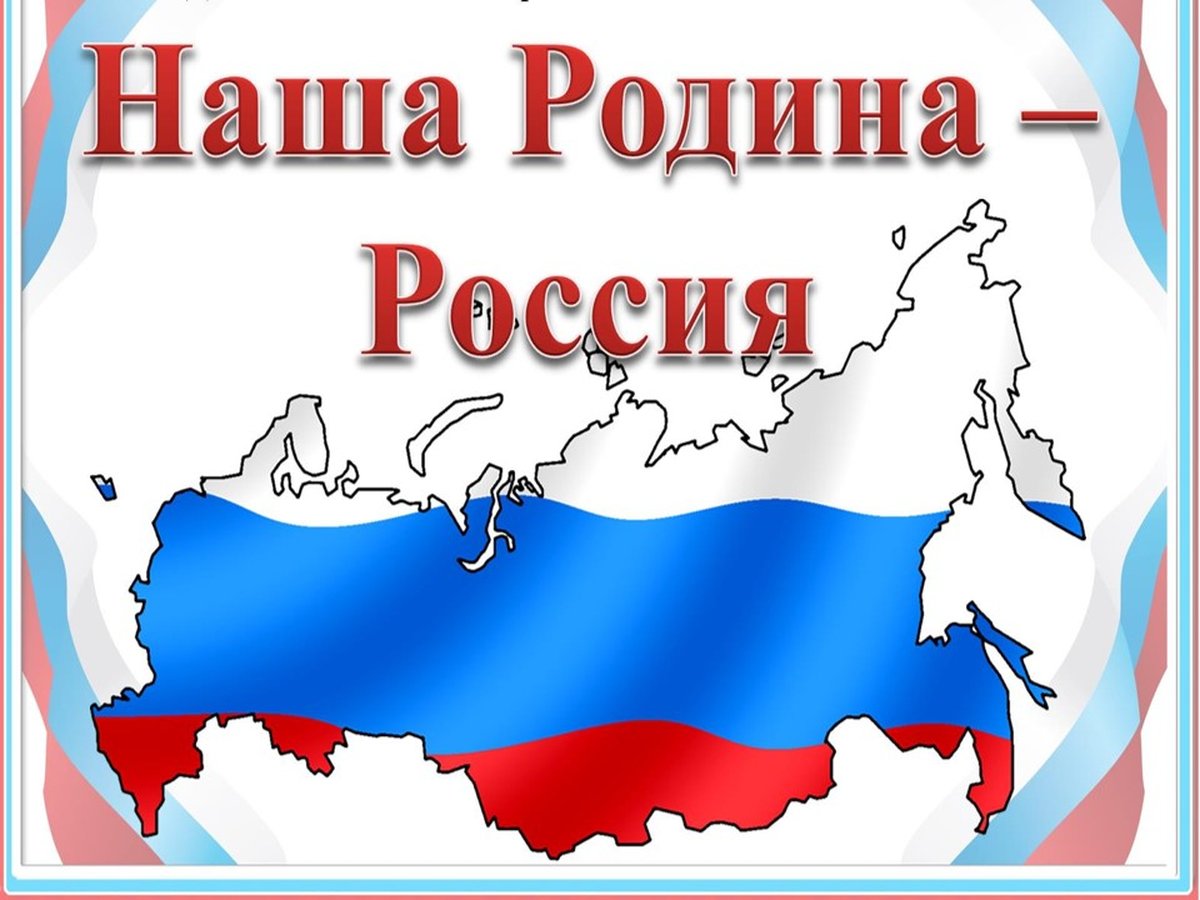 На карте мира не найдёшь
Тот дом, в котором ты живёшь.
И даже улицы родной
Ты не найдёшь на карте той,
Но мы всегда с тобой найдём
Свою страну, наш общий дом.
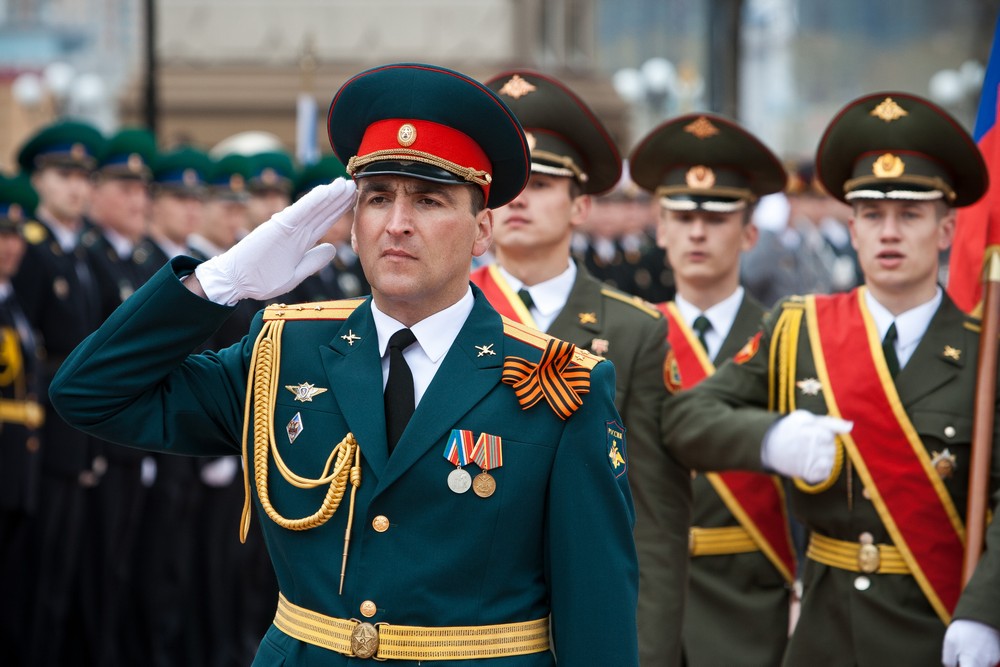 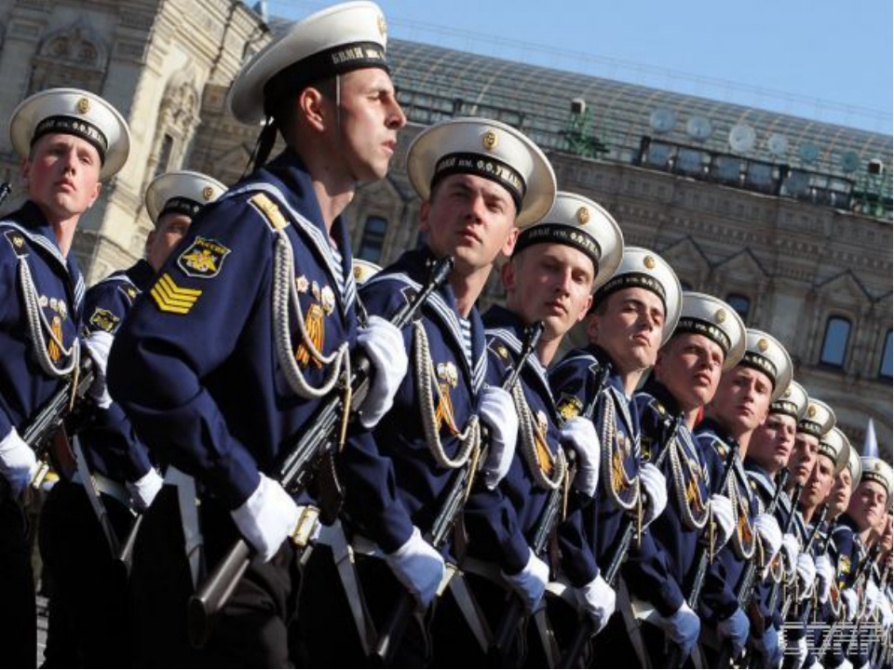 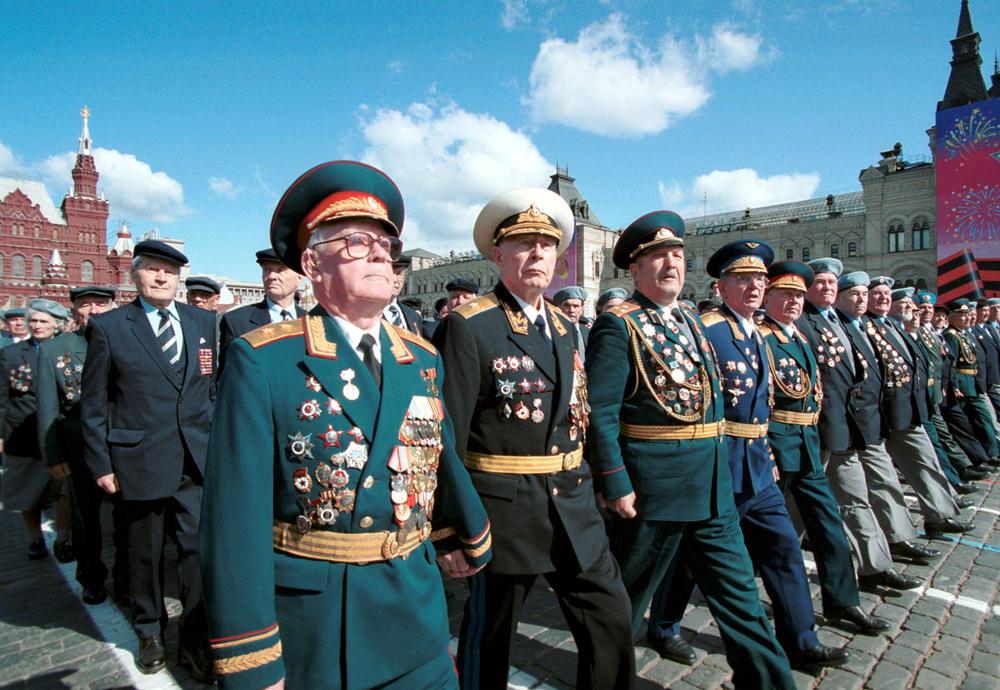